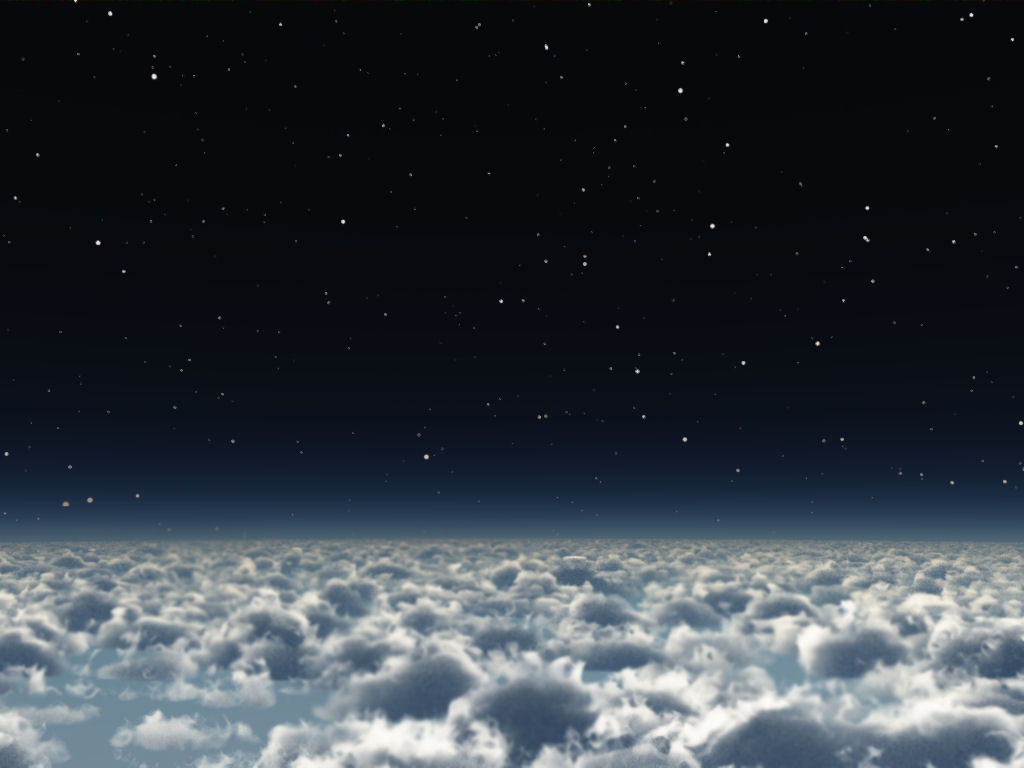 こんにちは !! EPnetFaN
北海道大学 大学院 理学院
宇宙理学専攻 惑星物理学研究室 M1
近藤 奨
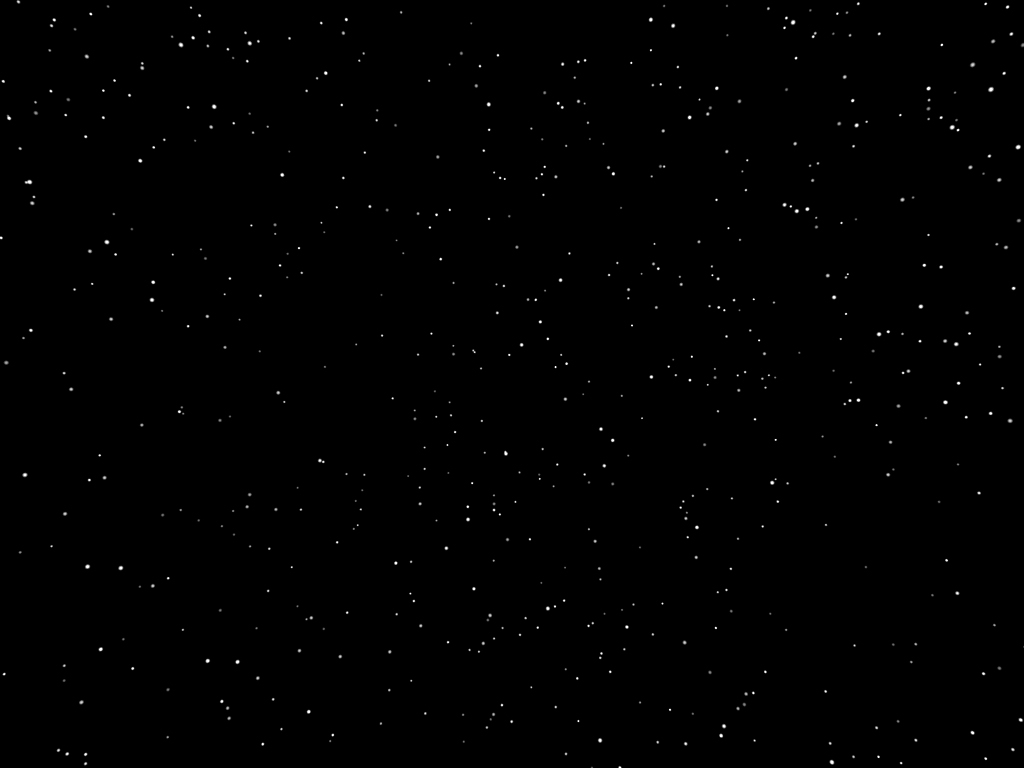 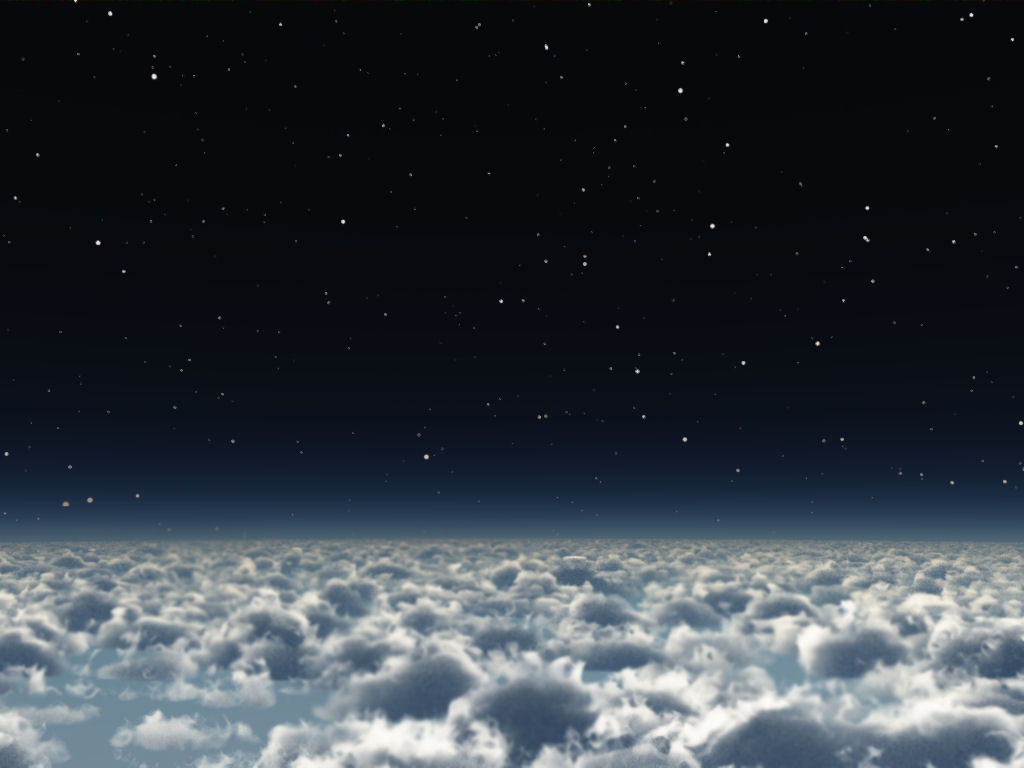 EPnetFaN とは？
計算機やネットワークに関する技術を習得し，それを使いみんなでいろいろ楽しむ時間
「自力更生の精神の下，計算機技術の情報と経験共有を図る」がポリシー
正式名称は Earth and Planetary Science Net Fanclub
1999 年に創設 （今年で１０年目！！）
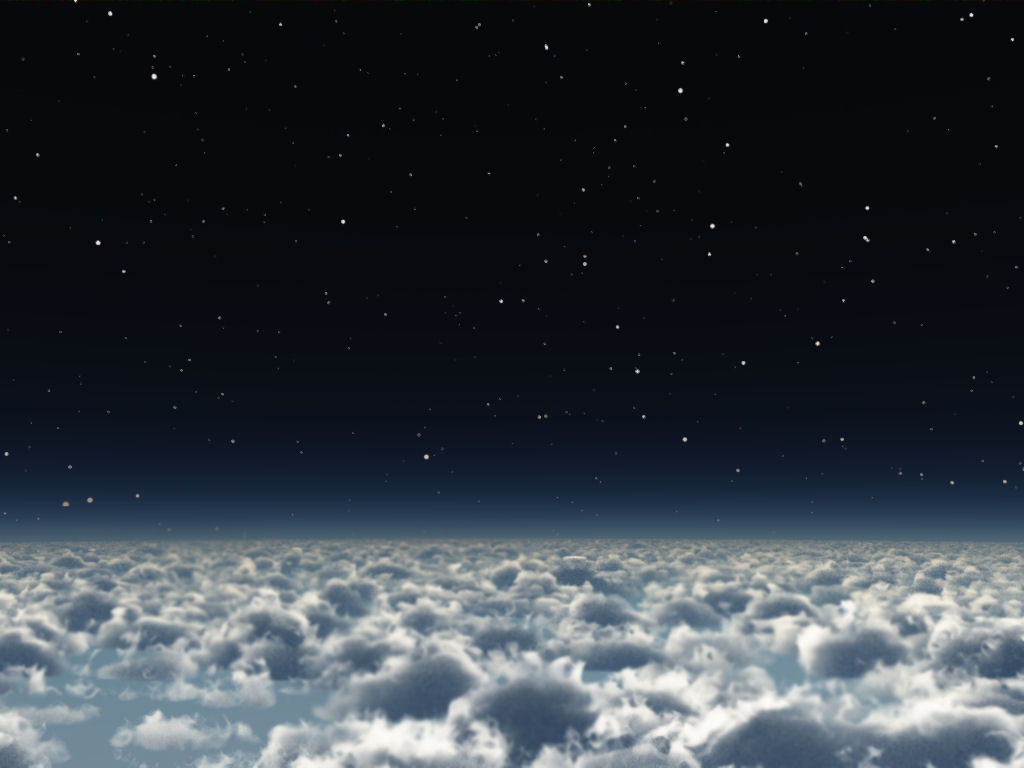 いつやっているの？
いつ？
毎週金曜日！！ 
座学編は16：30 –
座学編が終了後実技編へ （気が済むまでエンドレス）
どこで？
理学部 8 号館 情報実験室 （8-1-07） 
    通称 電脳大飯店 （つまりココ！）
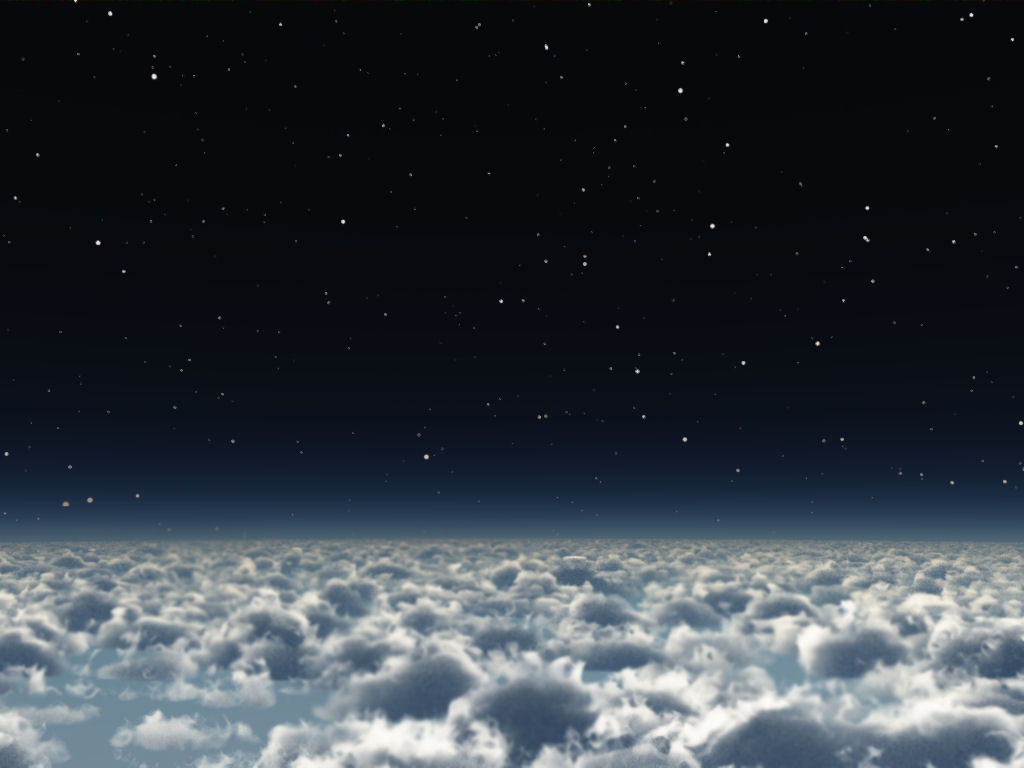 どんな活動をしているの？
座学編
各自持ち寄りでの発表会
好きなものをテーマにして好きなだけしゃべってもらう
基本的なものからかなりコアなところまで・・・
例えば （昨年）
SNS って何？
検索エンジンのおはなし
Google Chrome ってどんなブラウザ？
・・・・・・
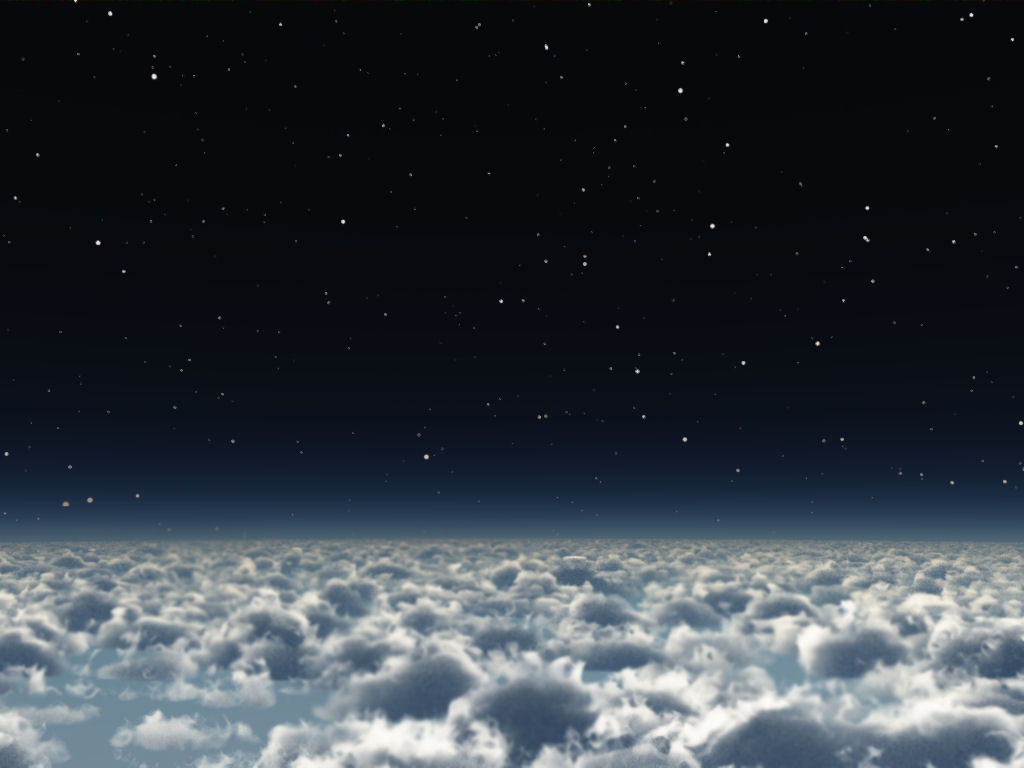 どんな活動をしているの？（２）
実技編
やりたいこと，知りたいことをやる！！
自力でパソコンを組み立ててみたい
自分のホームページを作る
自分の PC 環境をもっと充実させる
座学編終了後から自分が納得のいくところまで（基本時間は無制限）
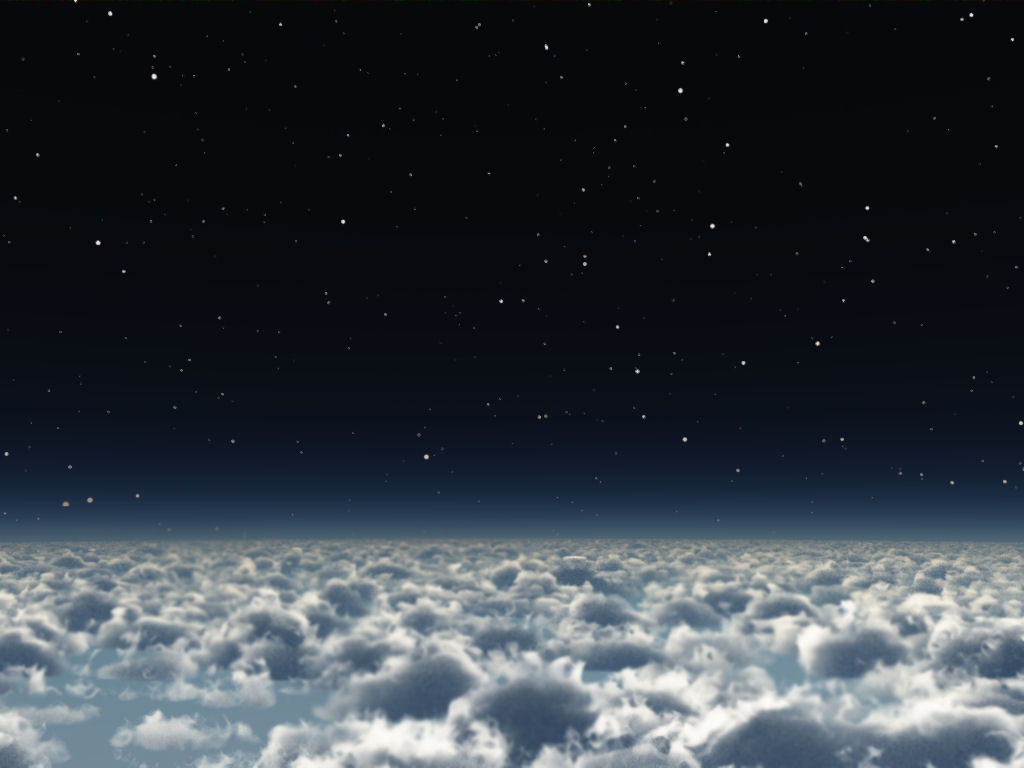 どんな活動をしているの？（３）
実技編各プロジェクト
サーバ管理プロジェクト
RoR プロジェクト
PC クラスタプロジェクト
情報実験プロジェクト
・・・・・
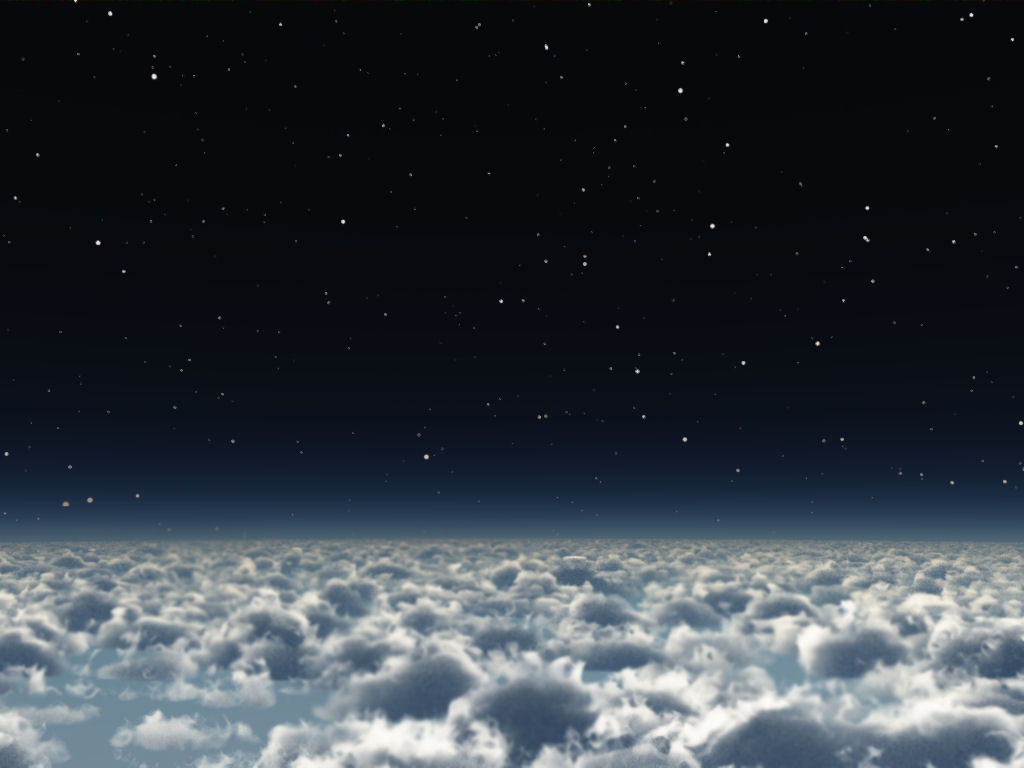 EPnetFaN に入ると・・・
ep アカウントを貰える
メールサーバと www サーバを使えるようになる！





EPnetFaN が管理しているものを自由に使えるようになる（情報実験機＋書籍）
自分のホームページを作れる！！
USB メモリなどがなくてもデータを保存することができる！！
自分用のメールアドレスを取得することができる！！
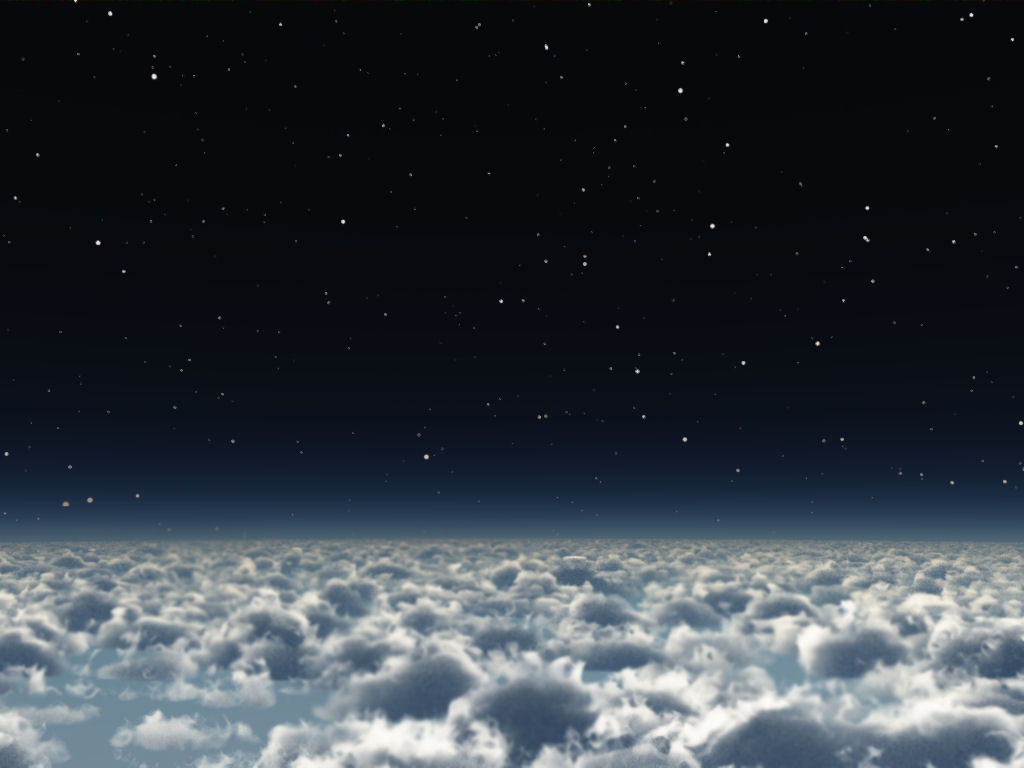 最後に
経験豊富な素敵（？）な方々がすぐそばにいます！！
PC に関してわからないことがあればこの場で質問していろんな知識を吸収しましょう！！
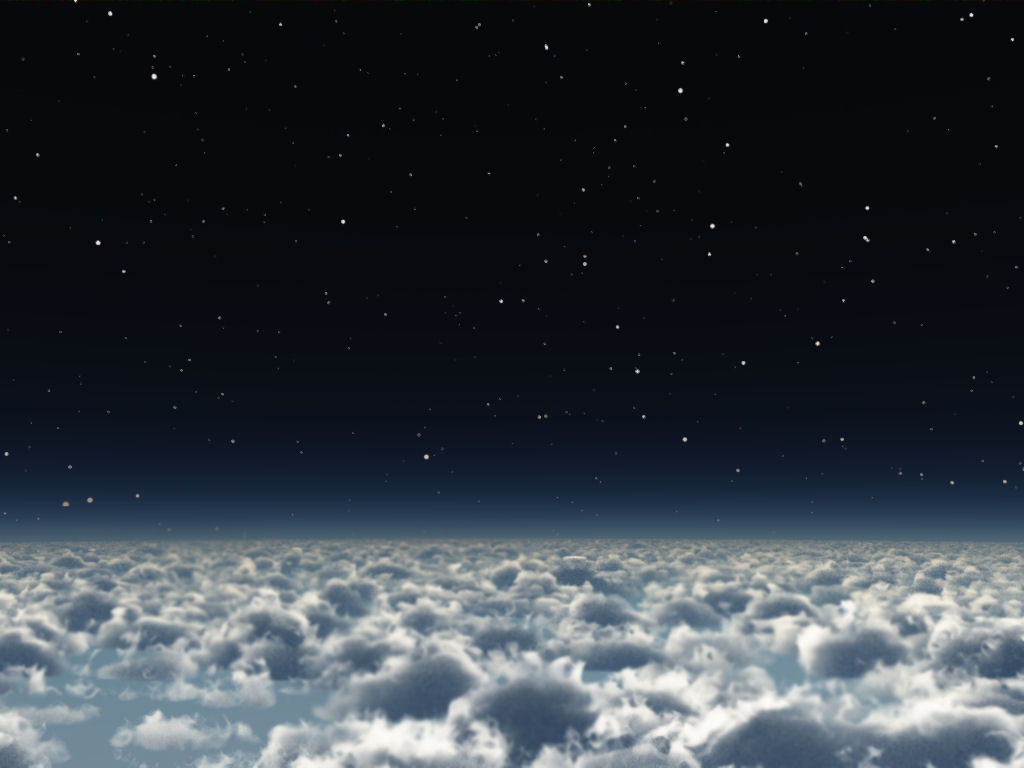 興味のある方は毎週金曜日 16:30 に会いましょう！！